Alternative Refrigerant and Refrigeration/Heat Pump Systems
JAEMIN LEE, BONGHO KANG, JISEONG NOH, HYERI KIM
SK innovation
Contents
Background
SK refrigerants
System performance test
SK Oil solution for stability
SAE CRP Process
Conclusion
Background
Environmental Regulations
Heat pump capacity for EV
Low temp.
Thermal
management
Gen. 3 Refrigerant
Gen.4 Refrigerant
Next Gen.
R-134a
R-1234yf
New Refrigerant
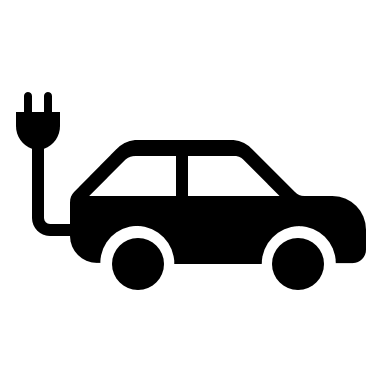 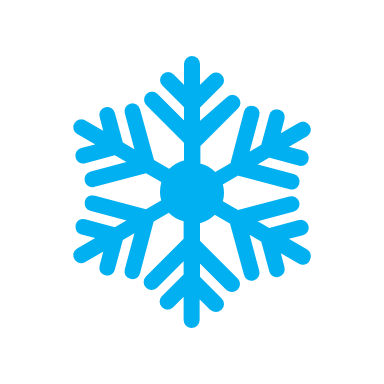 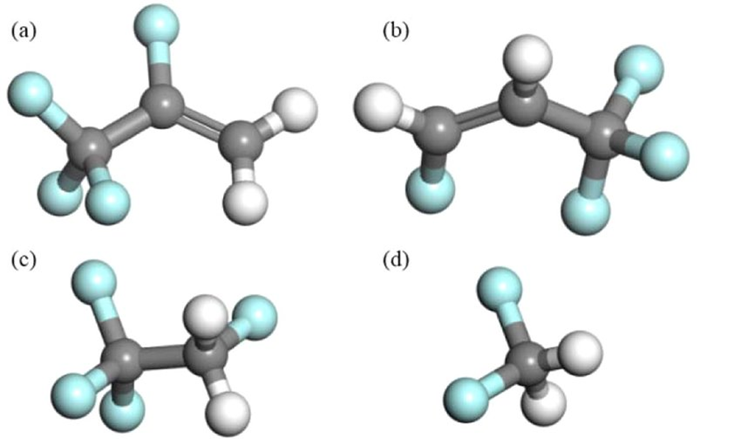 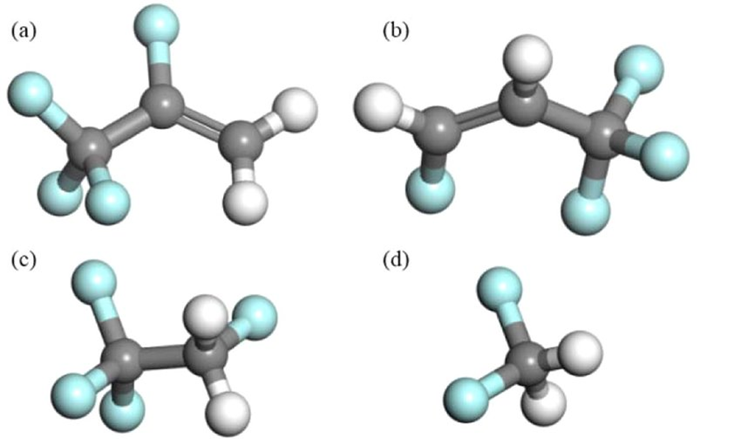 HP capacity
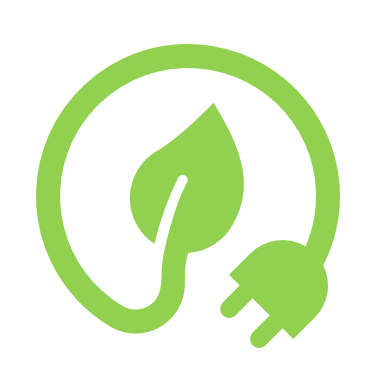 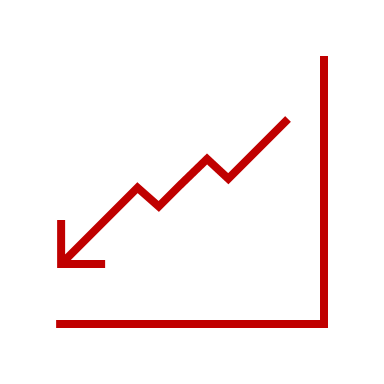 Insufficient
refrigerant
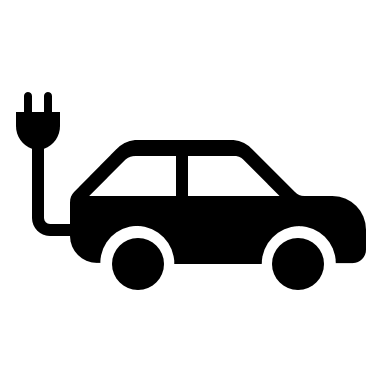 F-gas
Regulation
PFAS 
Regulation
Applying heat pumps
for efficiency
Reduced heat pump performance at low temp.
Need for improvement
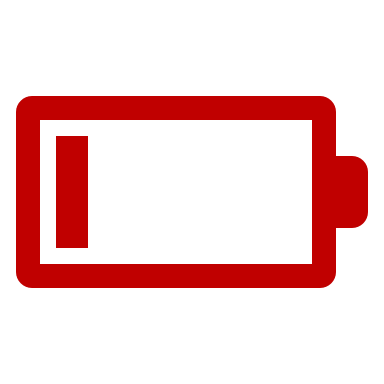 Meet all regulation
PFAS Concerns
High GWP
Amb. Temp
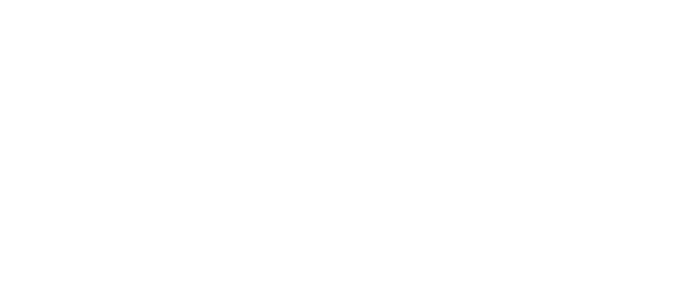 Need for new refrigerants
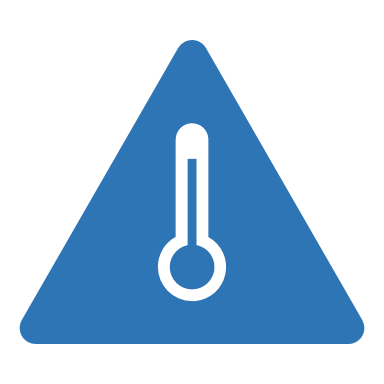 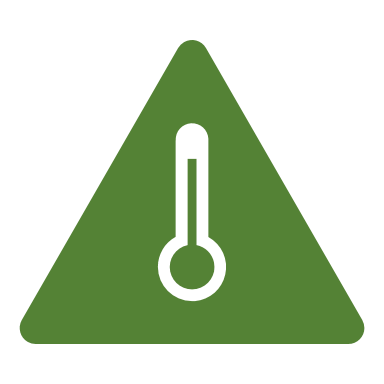 SK Refrigerants
New Refrigerants Meeting Market Needs
 Regulations
 Toxicity/Flammability
 System compatibility
 System performance
● Good ● Acceptable ● Concerns
Comparison of Alternative Refrigerants for Automobile HVAC
SK Refrigerants
Both refrigerants are A2L replacements for R-1234yf MVAC system allowing existing system architectures
No refrigerant ignition observed when exposed to various automotive electrical ignition sources
Risk assessment expected to show lower risk of fire due to refrigerant ignition compared to R1234yf
SK refrigerants have suitable properties to offer superior heating performance in low ambient
SK Refrigerants - PFAS
SK Refrigerants are PFAS-Free.
Definition of PFAS
EU&OECD : “Any substance that contains at least one fully fluorinated methyl (CF3-) or methylene (-CF2-) carbon atom without any H/Cl/Br/I attached to it.” 
US State (Maine and Minnesota)  : one fully fluorinated carbon molecule (Includes HFOs and most other F-gases except few such as R32, R152a, CF3I)
R-152a (Not PFAS)
CF3I (Not PFAS)
R-744 (Not PFAS)
R-32 (Not PFAS)
Name : 1,1-Difluoroethane
Chemical Formula : C2H4F2
CAS No. : 75-37-6
Name : Trifluoroiodomethane
Chemical Formula : CF3I
CAS No. : 2314-97-8
Name : Carbon Dioxide
Chemical Formula : CO2
CAS No. : 124-38-9
Name : Difluoromethane
Chemical Formula : CH2F2
CAS No. : 75-10-5
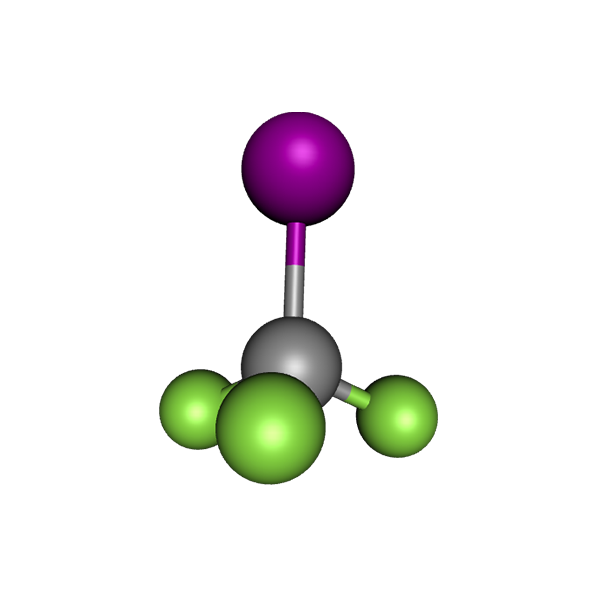 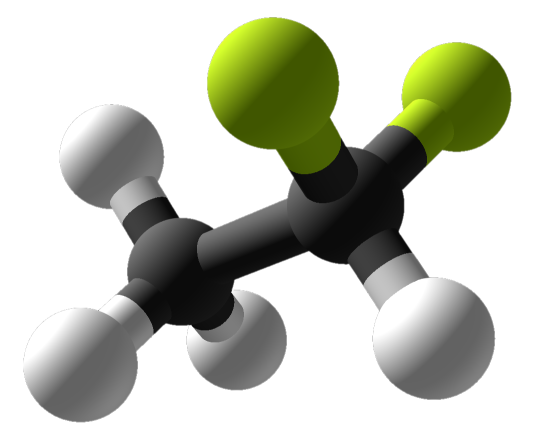 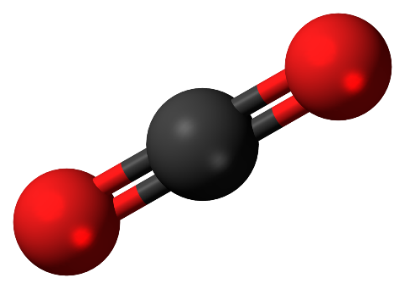 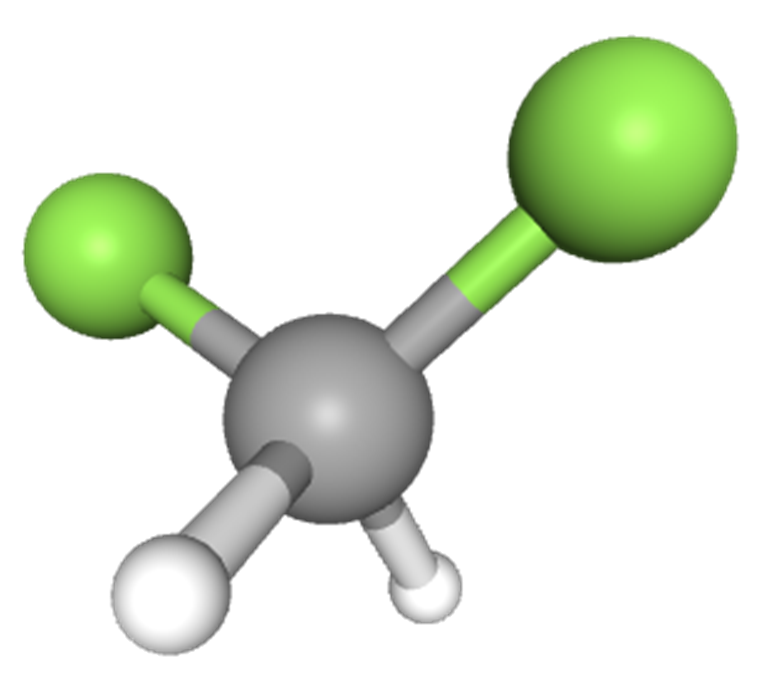 Non-Fluorine
SK Refrigerants - Properties
Designed properties for System Performance Improvement
Operating range
Enthalpy properties
Saturation Curve
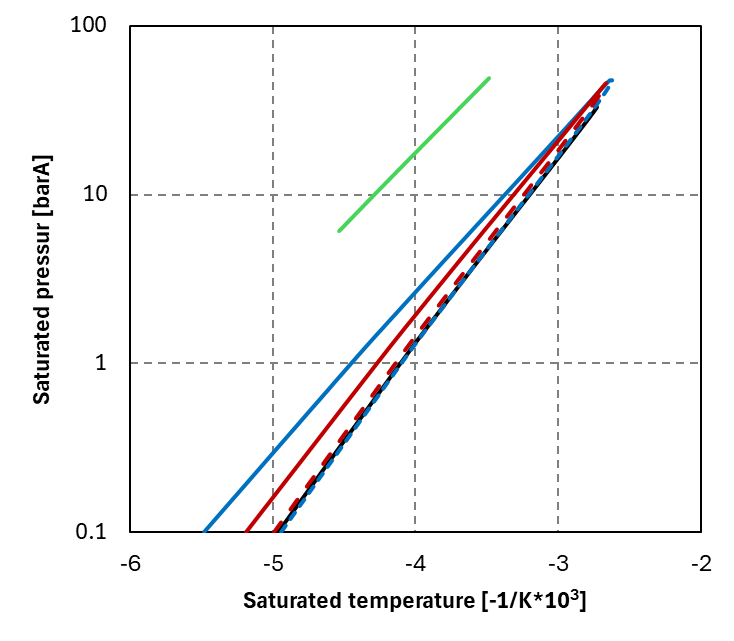 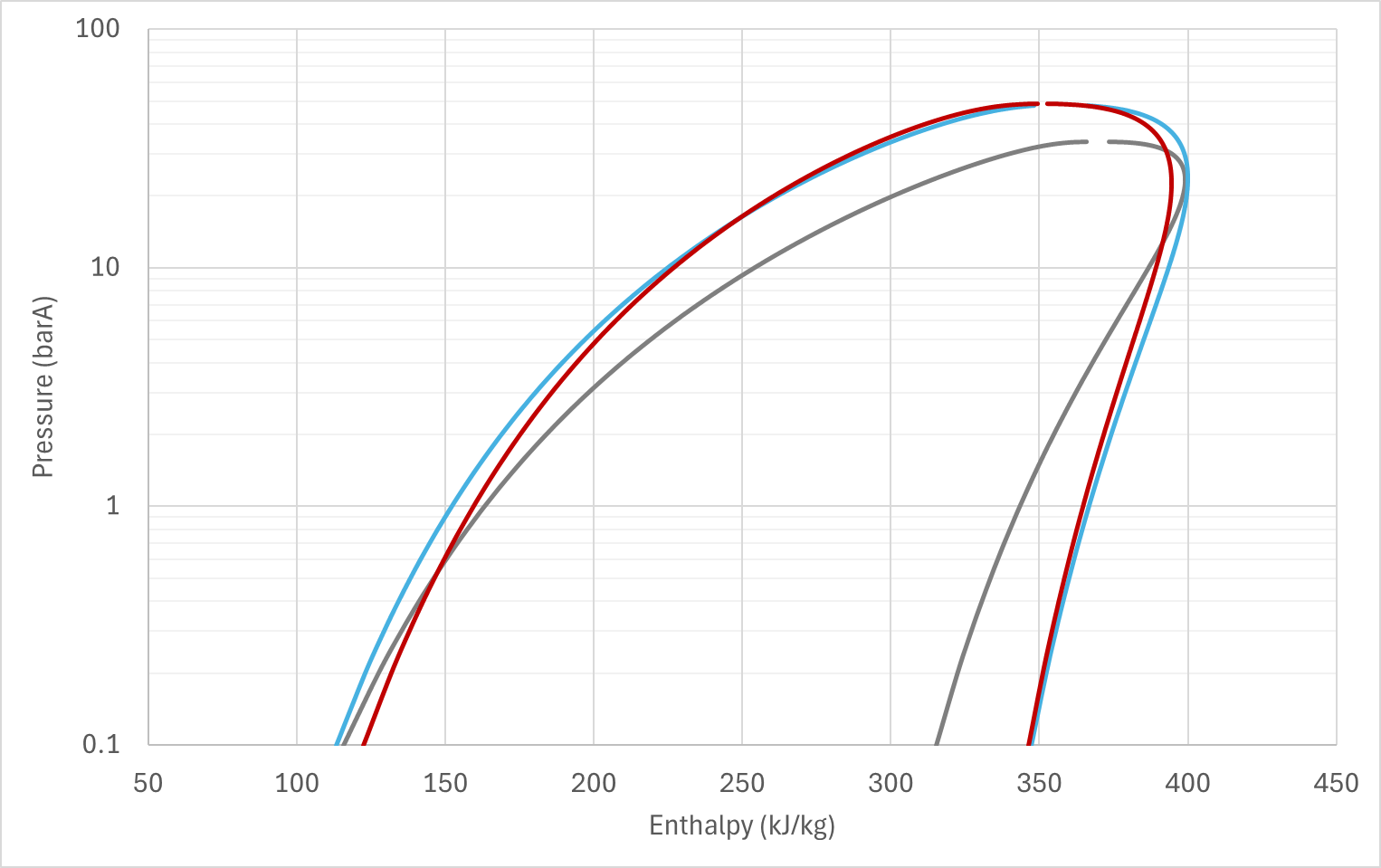 R-1234yf
R-1234yf
R-494B
R-494B
R-4101A
R-4101A
R-744
Add R4101A
Plan to be update
Dew point
Temperature(℃)
Bubble point
Cooling
120
Cooling
△enthalpy ↑
80
40
Designed with similar saturation curve to R1234yf for system compatibility
0
Extension of
heating operating range
Extension of enthalpy range
-40
Heating
Heating
-80
R-1234yf
R-494B
R-4101A
SK Refrigerants – thermodynamic performance simulation
Cooling: Tcd=55 ℃, Tev=-2 ℃, Subcooling:5 ℃, Superheat:10 ℃, Isentropic Eff: 70%
Heating: Tcd=65 ℃, Tev=-30 ℃, Subcooling:5 ℃, Superheat:10 ℃, Isentropic Eff: 70%
R-494B and R-4101A show superior performance compared to R-1234yf
Discharge pressure within 20% of R1234yf suggesting no change required in design of components
R494B and R4101A are expected to offer superior performance compared to R1234yf under drop-in conditions
System performance test- hyundai ioniq5 model
Test equipment
Test conditions
SK internal system assessment equipment
Test specimen : Hyundai Ioniq 5 heat pump system and component.
e-Compressor : Scroll type, 45cc volume
Heat pump schematic
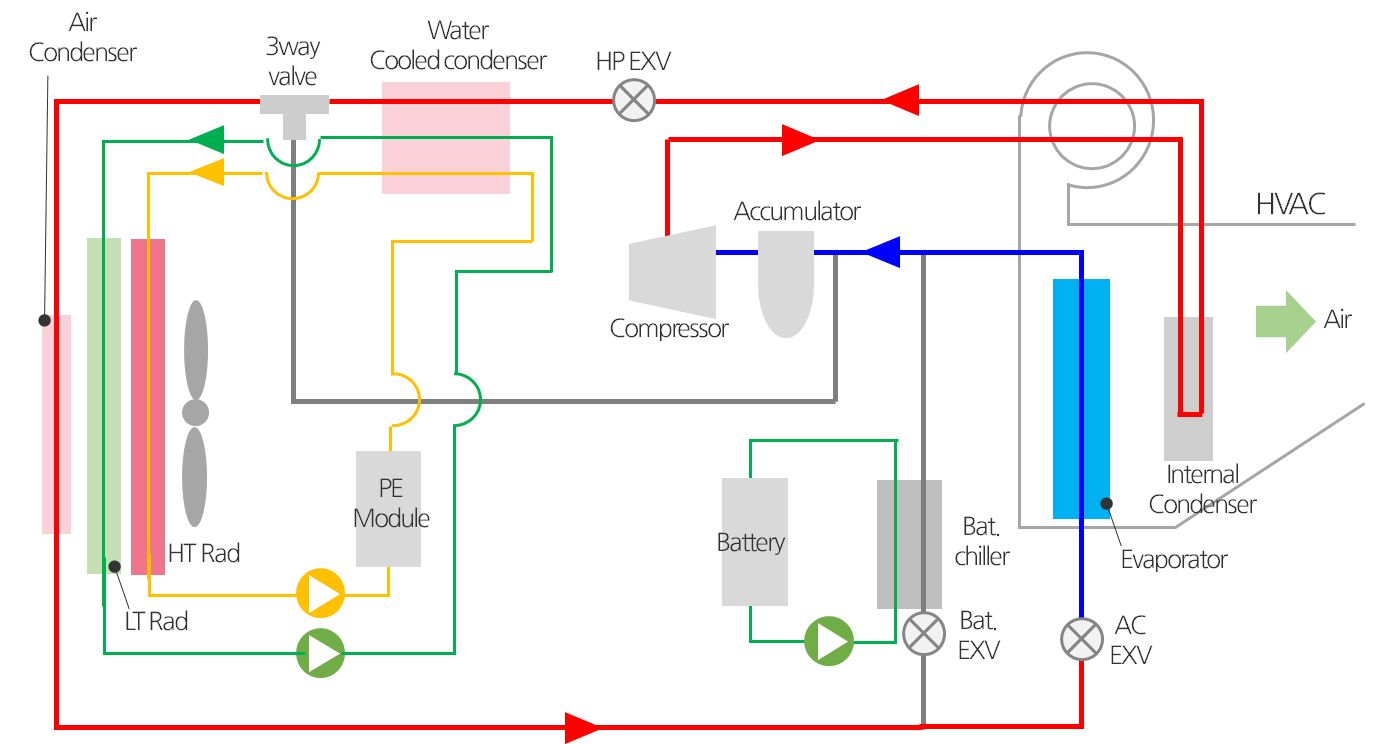 ※ Oil mass is determined based on an OCR1) of 3-5%
1) Oil Circulation Rate : Oil content in the refrigerant/oil mixture
System performance test- hyundai ioniq5 model
Cooling mode
Improved cooling performance with SK refrigerants
Ambient temperature (45℃)
Same capacity
59%↑
53%↑
System performance test- hyundai ioniq5 model
Heating mode
Reduced heating power consumption through improved heating performance
Heating (-20℃)
Increase Comp. RPM until the low-side pressure reaches atmospheric.
2%↓
1%↓
5%↓
4%↓
Same capacity
23%↑
28%↑
41%↑
10%↑
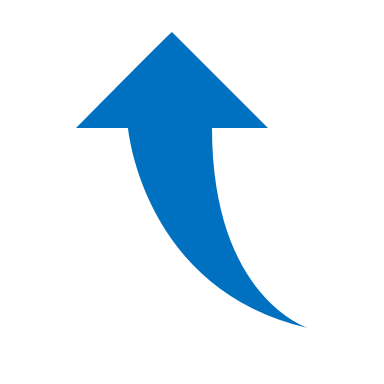 1)
1)
1) Total PTC power consumption for target discharge temperature of 60°C
System performance test- hyundai ioniq5 model
Heating mode
Reduced heating power consumption through improved heating performance
Heating (-7℃)
Increase Comp. RPM to match R1234yf
4%↓
3%↓
7%↓
9%↓
Same capacity
20%↑
20%↑
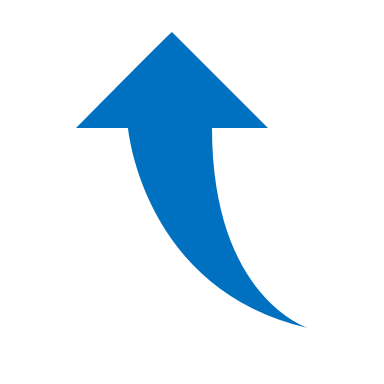 17%↑
12%↑
1)
1)
1) Total PTC power consumption for target discharge temperature of 50°C
System performance test- hyundai KONA EV model
Test equipment
Test conditions
Evaluation conducted at Creative Thermal Solutions (CTS) (partner of SAE CRP)
Test specimen : Hyundai KONA heat pump system and component.
e-Compressor : Scroll type, 33cc volume
SAE J 2765 Reduced Matrix
Cooling and heating mode was conducted respectively
Heat pump schematic
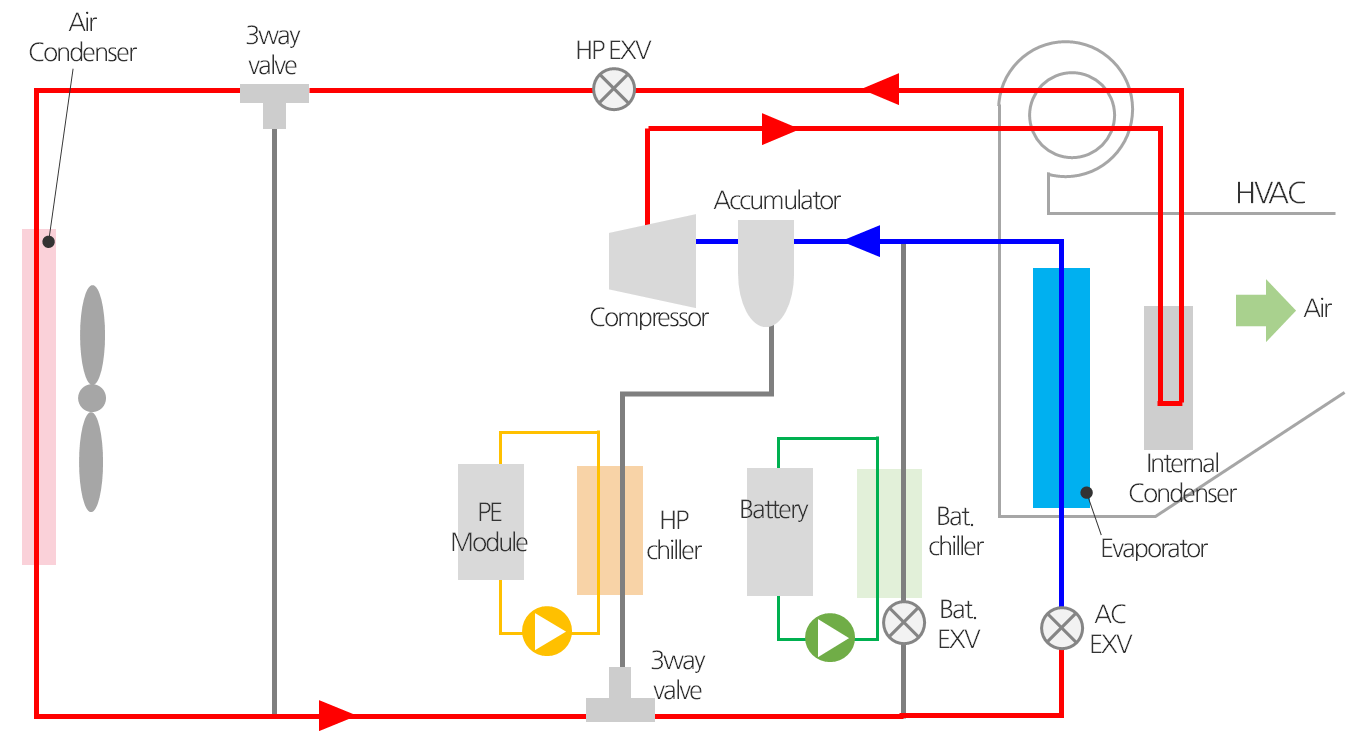 ※ Oil mass is determined based on an OCR1) of 3-4%
1) Oil Circulation Rate : Oil content in the refrigerant/oil mixture
System performance test- hyundai KONA EV model
SAE Full test matrix
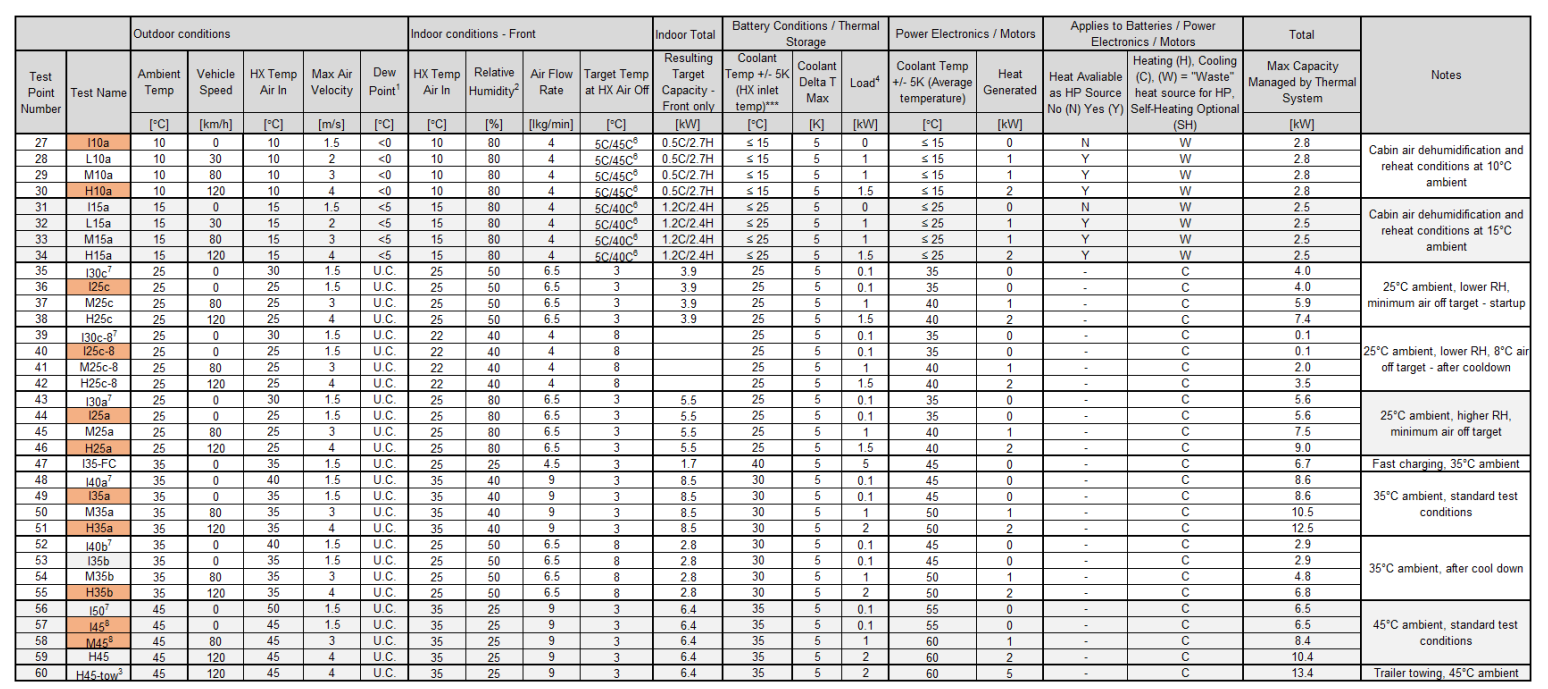 Cooling
Reduced test matrix
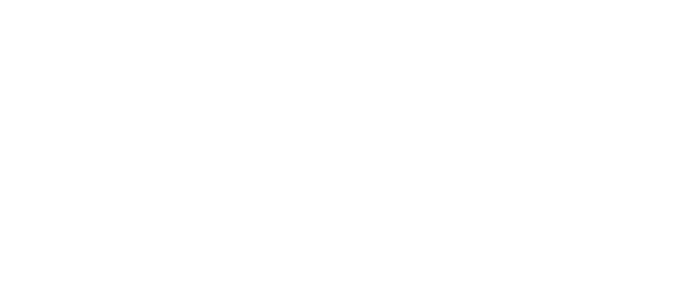 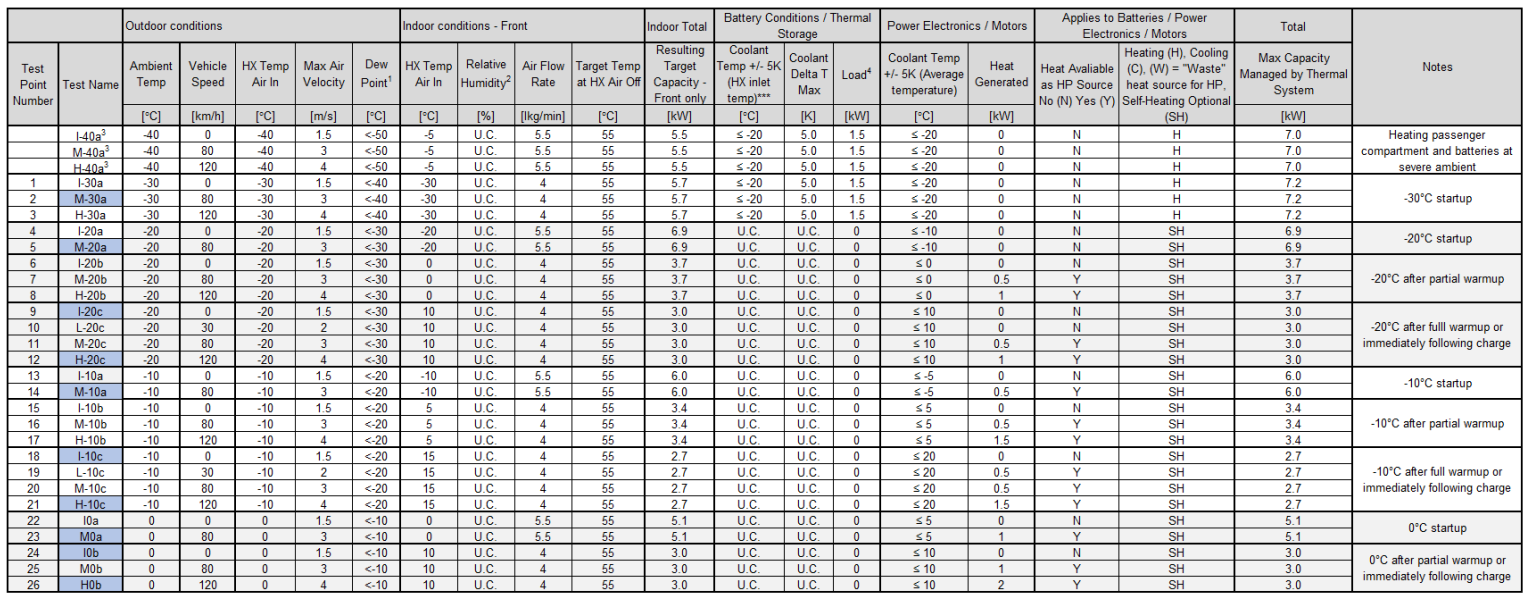 Heating
System performance test- hyundai KONA EV model
Reduced test matrix
Heating (9 conditions)
Cooling (11 conditions)
System performance test- hyundai KONA EV model
Cooling test results
Improves COP at the same AC capacity as R1234yf.
COP of R494B (equivalent AC capacity to R1234yf)
Grater capacity relative to yf
Ambient increase
System performance test- hyundai KONA EV model
Heating test results
Achieves higher heating capacity than R1234yf in HP mode.
Reduces COP for heating at the same heating capacity as R1234yf.
COP of R494B (equivalent AC capacity to R1234yf)
Ambient increase
SAE CRP Process
【 SAE CRP Process】
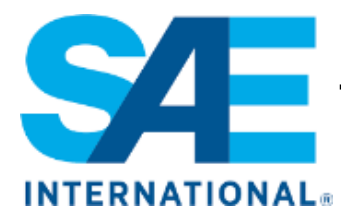 2026
2025
2023
2024
1Q
3Q
4Q
1Q
2Q
3Q
4Q
2Q
Phase#1
Phase#2
Phase#3
SNAP Submission
Initial screening
0d Calculation
System Testing
Thermal stability
LCCP analysis
To be completed after the LCCP tool release
Risk assessment
FTA (Fault Tree Analysis)
Target date : ‘25.3Q
Conclusion
Regulation
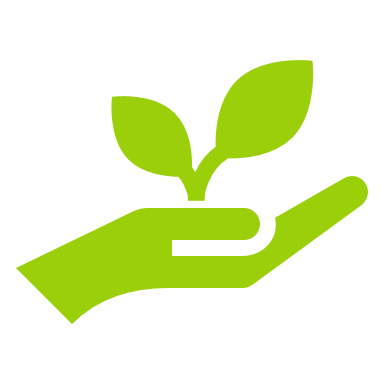 Compliant with GWP and PFAS environmental regulations
R-494B,R-4101A ASHRAE A2L Approval
 (Not flammable in nominal composition and WCF1) condition)
Toxicity
Flammability
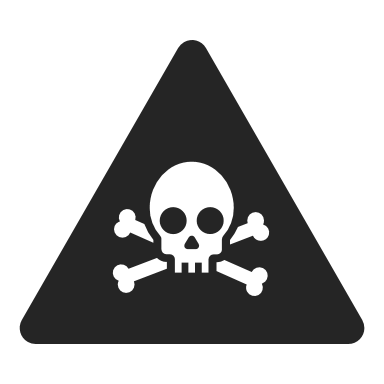 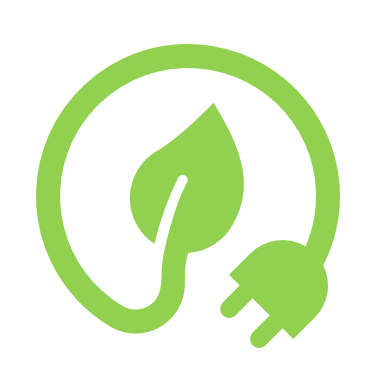 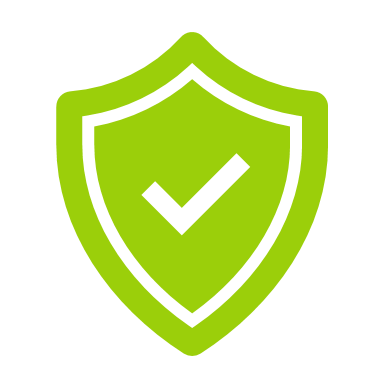 SK Ref.
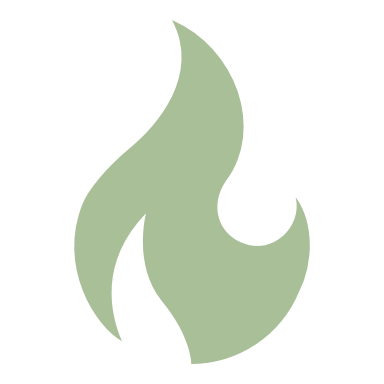 System compatibility
Operational compatibility confirmed in Kona EV and Ioniq 5.
Long-term compressor durability testing in progress
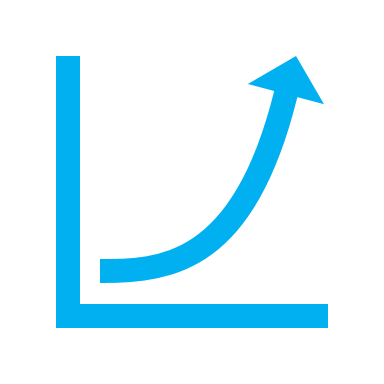 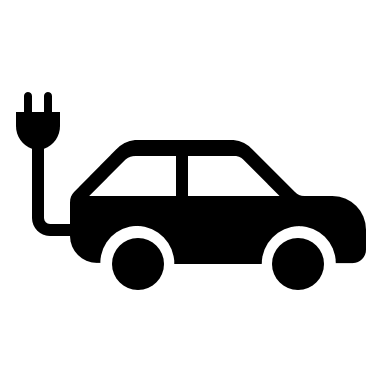 Performance enhancement
Increased cooling and heating performance for HP system with R1234yf.
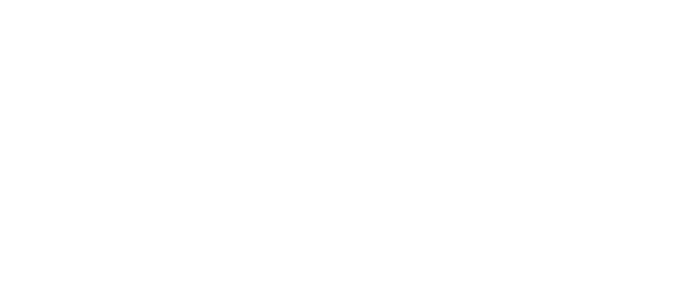 R494B and R4101A offer low GWP and non PFAS alternatives for automotive applications
Conclusion – Tech. road map
Development of alternative refrigerants and oils for Vehicles
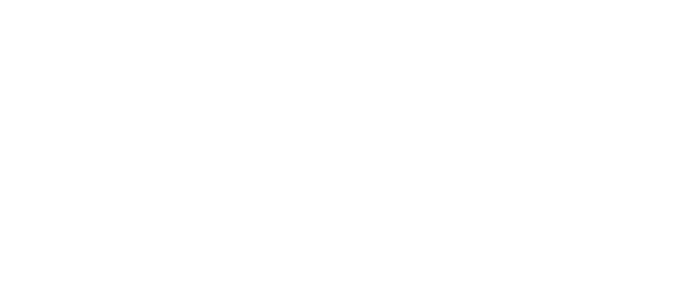 Short term
Expansion of Applications
Residential and Industrial HVAC applications
Data Centers and ESS applications
Mid term
Development of new refrigerants materials
Long term
Total refrigerants solution company
Contact info.
Name : JAEMIN LEE
Company : SK Innovation
Address : 325 Expo-ro, Yuseong-gu, Daejeon, South Korea 34124
Phone : +82-010-2352-2686
Email : jmin2@sk.com
Thank you